Residential Substance Abuse Treatment (RSAT) Program
Bidders’
Conference
March 7, 2018
RSAT PROGRAM
Agenda

Welcome and Introductions

 Overview of the BSCC and ESC Processes

 RSAT Program
History | Eligibility | Funding

 Grant Requirements

 Request for Proposal (RFP) Process

 Review Components of the RFP

 Proposal Instructions
RSAT PROGRAM
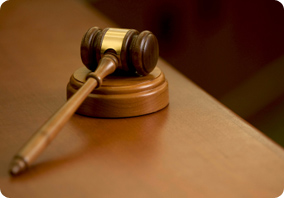 About the BSCC…                         

Reports directly to the Governor's Office
Organized under a Governor appointed Board made up of 13 members
Responsibilities include providing statewide leadership, coordination, and technical assistance to promote effective state and local efforts and partnerships in California’s adult and juvenile criminal justice system, including providing technical assistance and coordination to local governments related to public safety
RSAT PROGRAM
The 5 Divisions of the BSCC

Facilities Standards and Operations (FSO) 
Inspections, Regulations, Compliance Monitoring
 
Standards and Training for Corrections (STC)  
Selection, Training and Standards

Corrections Planning and Grant Programs (CPGP)
Criminal and Juvenile Justice Grant Programs

County Facilities Construction (CFC)
Admin. of construction financing for facilities

Administration, Research and Program Support
Admin., data collection, research, IT support
RSAT PROGRAM
Executive Steering Committee
(ESC)

BSCC uses ESCs to inform decision-making related to the Board’s programs

Subject matter experts and stakeholders representing public and private sectors

Overview of the ESC’s role in the RSAT Grant
RSAT PROGRAM
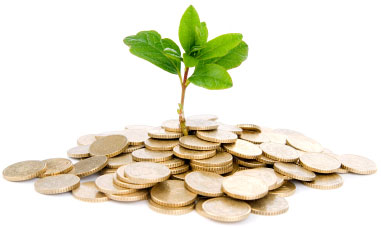 Role  of the  ESC     

Use local/state expertise to:

Determine what the project should include to support the overall goal
 
Determine what applicants must do to compete effectively for the grant funds

Identify the factors that will be used to evaluate the proposals

Rate the proposals

Make funding recommendations to the Board
RSAT PROGRAM
The Goal of the ESC is to:


Select the most meritorious proposals

Use a process that is fair to all applicants

Use accepted measurement principles

Ensure all applicants feel they have been treated fairly

Use a process that will withstand challenges
RSAT PROGRAM
BSCC Grant Process

Board Authorization

Executive Steering Committee (ESC)

RFP Development

Fair and Equitable Process

Transparency
RSAT PROGRAM
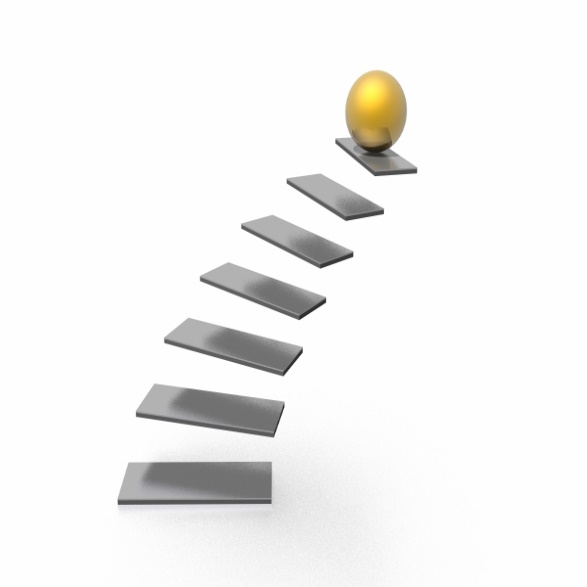 12 Basic Steps Of the ESC


ESC meets to develop the RFP

RFP is released to the field

Applicant proposals submitted to BSCC

Proposals reviewed for technical compliance

ESC meets for rater training

Proposals are distributed to ESC for reading
RSAT PROGRAM
12 Basic Steps of the ESC (Cont.)

ESC reads proposals and submits initial rating to BSCC

ESC meets to view and discuss ratings

Rating changes are made if warranted

Proposal rankings are viewed and discussed

Project funding recommendations are made

Recommendations go to the BSCC Board for approval
RSAT PROGRAM
RSAT Request for Proposals 
Project Description

Eligibility
Local adult jail - detention facilities
One jail per county
New, continuing or expanded programs

Grant Period
July 1, 2018 to June 30, 2019 – 1st  year
Three-year grant period
Year 2 and 3 contingent upon availability of federal funds and compliance
RSAT PROGRAM
Funding Threshold
Each applicant can apply up to a maximum of $314,046 for 1st year

Match Requirement
Can be cash or in-kind or a combination of both.

Cash match is income from a source other than grant funds that is budgeted for the project. 

	Examples: personnel, facilities, supplies.

In-kind match is non-cash outlay of materials or resources that supports grant activities. May include contributions from other public agencies, private organizations or individuals.

           Examples: donated office supplies or equipment, donated
          staff or volunteer time.
RSAT PROGRAM
RSAT funds are to be used to implement an “in-jail” program that includes:
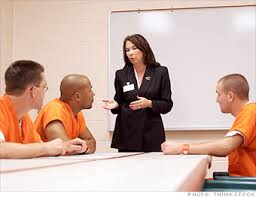 In-custody component

Aftercare component
RSAT PROGRAM
In-custody:


Operate at least 3 and no more than12 months

Separate facility or dedicated housing


Focus is on substance use disorder problems


Develop the inmate’s cognitive, behavioral, social, vocational, and other skills

Prepare for successful reintegration including post release referrals to aftercare services and medication assisted treatment (MAT) 

Require urinalysis – drug testing before, during and after

If possible, limited to those with 6 to 12 months custody remaining

Treatment services/practices should be, to the extent possible, evidence-based and include MAT
RSAT PROGRAM
Aftercare:

Individuals who receive in-custody services shall be provided with aftercare services for up to one year

Coordination between the correctional program component and other social services and rehab programs (jobs, housing, Tx)

Collaborate with local authorities and organizations to assist in placement residential and non-residential substance use disorder treatment programs

Head of program must work with local community Substance Use Disorder treatment and Behavioral Health Services programs upon release
RSAT PROGRAM
Evidence-Based Practices
 Per OJP/ BJA…

Applicants are strongly encouraged to:

 Provide services and use practices that are evidence-based and appropriate for target population

Identify the evidence that shows that the practice is effective

Discuss the population for which this practice has been shown to be effective
RSAT PROGRAM
Evidence-Based
Causal Evidence PER OJP/ BJA 

Generally obtained through one or more outcome evaluations

Documents a relationship between an activity or intervention and its intended outcome

Measures the direction and size of a change

Measures the extent to which a change may be attributed to the activity or intervention

Depends on the use of scientific methods to rule out, alternative explanations for the documented change

The strength of causal evidence will influence the degree to which a program or practice is  evidence-based.
RSAT PROGRAM
Evidence-Based Practices
The BSCC Point of View…

On a basic level it includes the following elements:
 
Evidence that the intervention is likely to work, 
	i.e., produce a desired benefit;
 
Evidence that the intervention is being carried out as intended; and
 
Evidence that allows an evaluation of whether the intervention worked.
RSAT PROGRAM
Evidence-Based Practice

Involves using research-based interventions that produce reductions in recidivism through the use of the following four principles of effective intervention:

Risk Principle – focuses attention on the crucial question of WHO is being served and calls for targeting the higher risk offenders

Need Principle – requires that priority be given to addressing criminogenic risk/need factors with a clear focus on WHAT programs are delivered
RSAT PROGRAM
Responsivity Principle – conveys the importance of using behavioral treatment approaches to achieve the best possible outcomes and requires attention to the questions of HOW programs are delivered


Fidelity Principle – draws attention to HOW WELL programs are delivered and reiterates the necessity that programs be implemented as designed
RSAT PROGRAM
Grant Requirements

Grant Agreement

Governing Board Resolution

Match 25%

Supplanting

Audit
RSAT PROGRAM
Grant Requirements Cont.
t
Invoicing-Quarterly 

Progress Reports-Quarterly

Travel  
Gov. agencies
 CBOs/ NGOs
 Out-of-State Travel

Debarment, fraud, theft, embezzlement  (appendix b pg. 64)
RSAT PROGRAM
Grant Requirements Cont.
Invoicing-Quarterly

Progress Reports-Quarterly 

Site Visits - Monitoring 
Periodic monitoring by BSCC for program and fiscal and to provide technical assistance and training

Evaluation 
Local Evaluation PLAN
Local Evaluation REPORT
RSAT PROGRAM
 Pg. 14 RFP
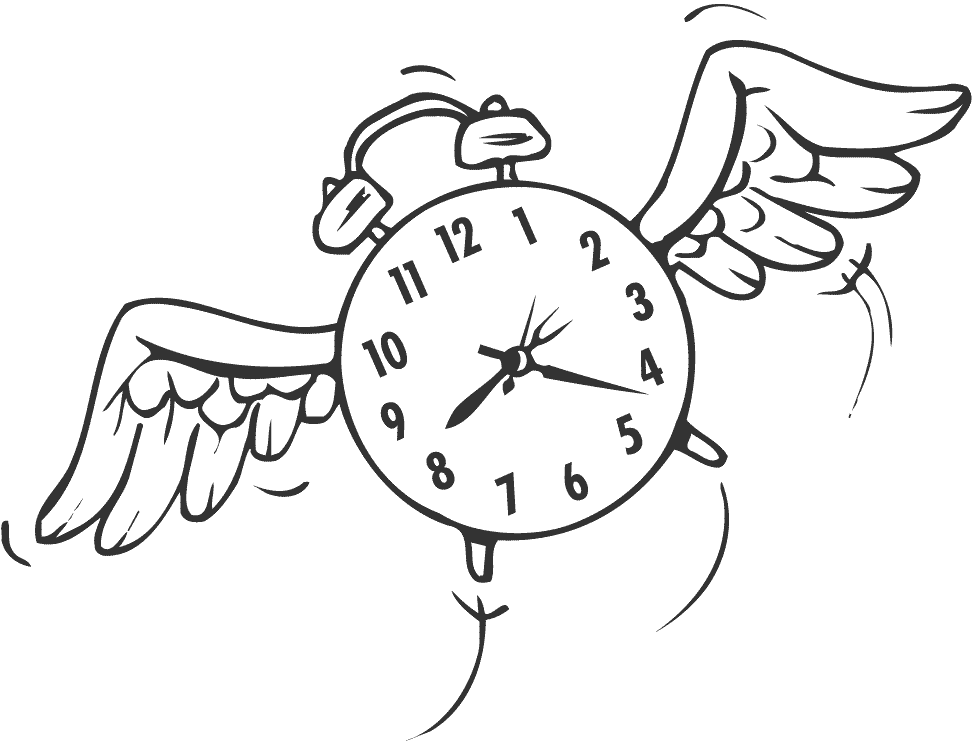 Summary of Key Dates
[Speaker Notes: “High risk” refers to those offenders with a higher probability of recidivating versus low risk offenders who display pro-social characteristics and have a low chance of recidivating.

It tells us who to target or serve

There are 2 basic types of risk factors for criminal behavior: 
 static (i.e., unchangeable risk factors like criminal history, biological factors) and 
 dynamic (i.e., malleable risk factors like antisocial attitudes and substance abuse).  

There are 2 types of dynamic risk factors
	Acute- which can change quickly
	Stable- which take longer to change

Dynamic risk factors provide the basis for developing a treatment plan; address the factors that will reduce risk.  Changing the dynamic factors changes the probability of recidivism.

Examples of higher risk offender (combination of these identify for higher risk):
 Antisocial attitudes and values (i.e., minimizes criminal behavior, doesn’t take responsibility for their actions )
 Antisocial peer associations (i.e., hangs around with others that get into trouble)
 Lack of self-control/self-management skills (i.e., acts impulsively)
 Doesn’t finish school
 Doesn’t keep employment
 Substance abuse
 Extensive Criminal History]
RSAT PROGRAM
RFP Components

~ 

20 Page Narrative

Budget Section

9 Documents/Forms
RSAT PROGRAM
Proposal Narrative Sections ( pg. 21)

1. Project Need (15%)
2. Project Approach (15%)
3. Project Details (40%)
    *includes in-custody and aftercare program
     schedules
4. Organizational Capacity (10%)
     * includes Attachment G workplan
5. Project Evaluation (10%)
6. Sustainability (5%)
7. Budget Section (5%) NOTE: does not count toward 20 pg. limit
RSAT PROGRAM
Pg. 13 RFP
Rating Factors
RSAT PROGRAM
PLEASE NOTE: TO BE CONSIDERED FOR FUNDING, A PROPOSAL MUST MEET A MINIMUM WEIGHTED SCORE OF 
144 

*60% OF THE 240 TOTAL POSSIBLE 
WEIGHTED SCORE
RSAT PROGRAM                  
Sample Rating Criteria Pg. 21
RSAT PROGRAM
Scoring Rubric 0-12
RSAT PROGRAM
Proposal Instructions

Unless otherwise noted, each narrative section must be formatted in:

Ariel 12-Point Font

 1.5-line spacing

 One (1) inch margins on all four sides

 Page lengths are determined by the section instructions
RSAT PROGRAM
Proposal Instructions

Cover Sheet
Completed with Name of Applicant and Date of Submission

2) Proposal Checklist
Completed and included with RFP Package
Must be signed in blue ink by authorized individual

3) Applicant Information Form
Completed information in each section
Must be signed in blue ink by authorized individual
RSAT PROGRAM
Proposal Instructions

Narrative Sections– 

Address each of the six (6) required sections below

Project Need
Project Approach
Project Details
Organizational Capacity
Sustainability
Budget
RSAT PROGRAM
Proposal Instructions

Narrative Sections– 

Each section should be titled according to its section header as provided 

Within each section, address the bulleted items in a cohesive, comprehensive narrative format

Do not include website links

Narrative cannot exceed 20 numbered pages in length
RSAT PROGRAM
Proposal Instructions

Budget Sections– 

Budget Table and Budget Narrative sections do not count toward the 20-numbered page limit for the Narrative Sections

Fill out completely

Carefully check the math within the Budget Table and Budget Narrative sections as fields do not auto-calculate
RSAT PROGRAM
Proposal Instructions

Budget Table– 

Use only the budget line item categories provided in the application

Report in whole dollars only

25% In-Kind or Cash Match

Indirect Costs line item may not exceed 5% of the grant funds requested

Double-check the math within the columns and rows
RSAT PROGRAM
Proposal Instructions

Budget Narrative– 

Provide support and explanation for the amounts requested (and match funds committed) in the Budget Table

Explain how the requested grant funds and match will be used to achieve project goals and objectives

Be as specific as possible

Double-check the math and amounts in relation to the Budget Table
RSAT PROGRAM
Proposal Instructions


In Addition to the Narrative Sections and Budget Sections there are …
RSAT PROGRAM
9 Forms To Be Submitted 

Cover Sheet ( pg. 16)

Proposal Checklist (pg.17)

Applicant Information Form (pg. 19)

In-Custody Program Schedule ( applicant creates)

Aftercare Program Schedule (applicant creates)
RSAT PROGRAM
(Forms to be submitted continued)

Certification of Compliance with BSCC Policies on Debarment, Fraud, Theft and Embezzlement (Attachment E pg.67)

Work Plan (Attachment G pg.78)

BOS Resolution (Attachment D pg.66 can be submitted after award)

Non-governmental Organizations Receiving RSAT Funding (Appendix B pg.64 can be submitted after award)
RSAT PROGRAM
Submittal Instructions


Applicants must submit one original signed Proposal AND one electronic copy of the original signed Proposal.


The signed original and electronic Proposals must be received by the BSCC by 5:00 p.m. on April 6, 2018.
RSAT PROGRAM
Submittal Instructions

Mail one original signed Proposal packet to:

Board of State and Community Corrections 
Corrections Planning and Programs Division
2590 Venture Oaks Way, Suite 200
Sacramento, CA 95833
Attn: RSAT Grant
RSAT PROGRAM
Submittal Instructions


AND

Email one legible electronic copy of the signed Proposal to:
 BSCCrsat_grants@bscc.ca.gov. 



Acceptable formats include Microsoft Word, Microsoft Word Open XML Format Document, Portable Document Format (PDF) or Google Docs. 


Note: BOTH the original hard copy and electronic version must be received by the date and time listed above.

Proposals received after the due date and time will not be considered, regardless of postmark date.
Roadmap
To-Dos:
  Read the RFP Several Times
  Be Familiar With The RSAT Program Requirements
  Commit 25% Match
  Engage Stakeholder Partners 
  Determine Need
  Determine Outcomes
  Design Program  
  Identify/Select Services, Resources & Providers
  Develop Work Plan
 Follow Proposal Submittal Instructions To The Letter
RSAT PROGRAM
Submit additional questionsabout the RSAT Grant or RFP to:

Colleen Stoner
colleen.stoner@bscc.ca.gov
Or 
to electronic mailbox
BSCCrsat_grants@bscc.ca.gov
Questions
[Speaker Notes: Through the review and analysis of hundreds of studies, researchers have identified a set of principles that can guide correctional programs. These are known as “the 4 Principles of Effective Intervention: Risk, Need, Responsivity, and Fidelity (i.e., program integrity).”

Most of the evidence for effective intervention are based on these 4.

Total of 8 at:
http://nicic.gov/theprinciplesofeffectiveinterventions]